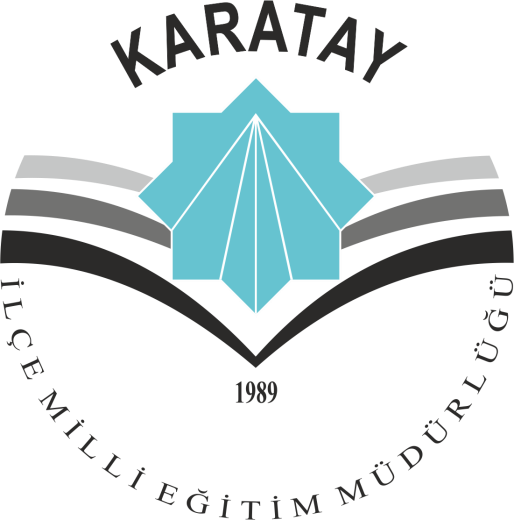 Karatay İlçe Milli Eğitim Müdürlüğüİşyeri Sağlık ve Güvenlik Birimi
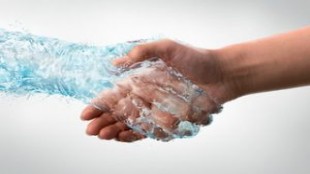 OKULUM TEMİZ 
BELGELENDİRME PROGRAMI
TANITIM TOPLANTISI
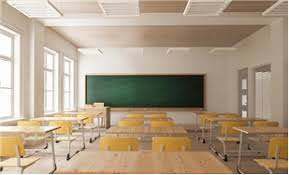 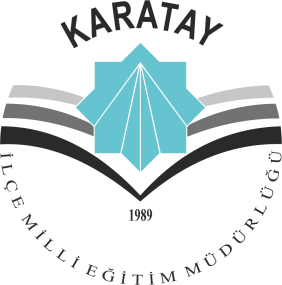 KARATAY İLÇE MİLLİ EĞİTİM MÜDÜRLÜĞÜ
(İşyeri Sağlık ve Güvenlik Bürosu)
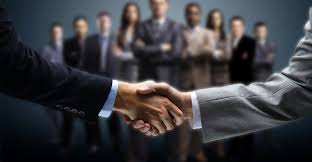 NEDEN BURADAYIZ !!!
Bakanlığımız ile Türk Standartları Enstitüsü (TSE) arasında, 27 Temmuz 2020 tarihinde imzalanan iş birliği protokolü kapsamında: 

Eğitim kurumlarında hijyen şartlarının geliştirilmesi, enfeksiyon öneme ve kontrol süreçlerinin tutarlı, geçerli, güvenilir, tarafsız bir anlayışla sürdürülmesi amacıyla 

30.07.2020 tarihli ve 10075132 sayılı Bakanlık Makam Onayı ile ‘OKULUM TEMİZ’ belgelendirme programı yürürlüğe alınmış olup konu ile ilgili bir kılavuz yayımlanmıştır.
2
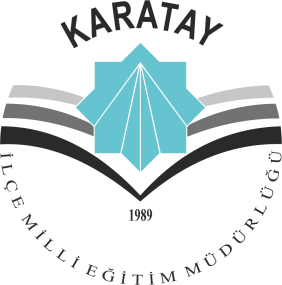 KARATAY İLÇE MİLLİ EĞİTİM MÜDÜRLÜĞÜ
(İşyeri Sağlık ve Güvenlik Bürosu)
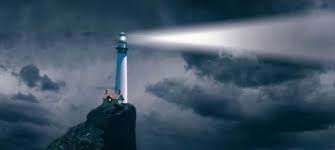 Bu Protokol'den Yola Çıkılarak
Eğitim Kurumlarında Hijyen Şartlarının Geliştirilmesi ve Enfeksiyon Önleme Kontrol Klavuzu’u
Hazırlanmıştır
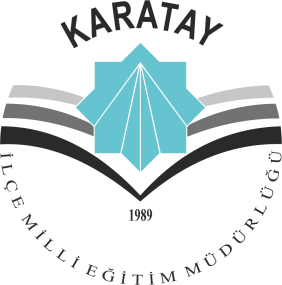 KARATAY İLÇE MİLLİ EĞİTİM MÜDÜRLÜĞÜ
(İşyeri Sağlık ve Güvenlik Bürosu)
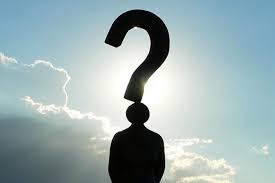 NİÇİN ÖNEMLİ !!!
Okullarımızda yüz yüze eğitimi, en güvenli ve sağlıklı koşullarda gerçekleştirmek amacıyla yürütülen bir çalışmadır.
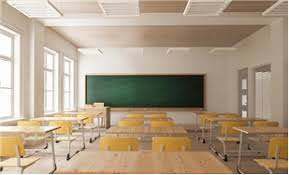 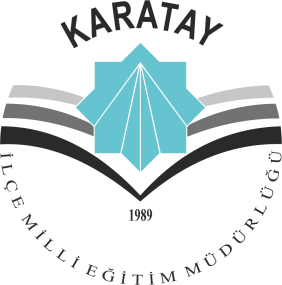 KARATAY İLÇE MİLLİ EĞİTİM MÜDÜRLÜĞÜ
(İşyeri Sağlık ve Güvenlik Bürosu)
Enfeksiyon Önleme ve 
Kontrol Eylem Planı
En Az Aşağıdaki Maddeleri İçerecek Şekilde Hazırlanması
Kapasite kullanımını bulaş riskini minimum düzeyde tutacak şekilde,
Azaltılmış çalışan sayıları dikkate alınarak ve gerekli değişiklikleri yapmak için güncel planın hazır ve erişilebilir olmasını sağlayan,
Mevcut kapasite değerlendirilmesini,
Salgın hastalık semptomları olan hastaları tespit edebilmek için birimlerde sağlık otoritelerince belirlenen yöntemlerin uygulandığını,
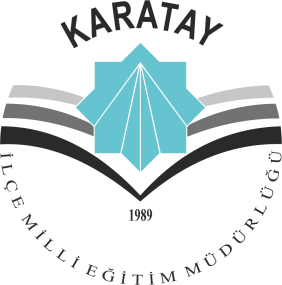 KARATAY İLÇE MİLLİ EĞİTİM MÜDÜRLÜĞÜ
(İşyeri Sağlık ve Güvenlik Bürosu)
Standart Enfeksiyon Kontrol Önlemleri (SEKÖ)
SEKÖ, bulaşıcı ajanların hem bilinen hem de bilinmeyen kaynaklardan bulaşma riskini azaltmak için gerekli olan temel enfeksiyon önleme ve kontrol önlemleridir.                       
SEKÖ tüm personel tarafından dikkatle uygulanmalıdır. Bu önlemler genellikle:

El hijyeni uygulamalarının yaygınlaştırılması,
Kuruluş içinde hijyen ve sanitasyon kaynaklı salgın hastalık/lar için alınmış tedbirlere uygun hareket edilmesi,
Fiziki mesafenin koruması,
Uygun KKD lerin kullanılması,
Solunum hijyeni öksürük/hapşırık kurallarına uyulmasını içerir.
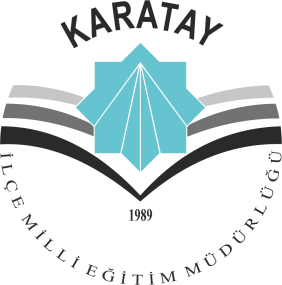 KARATAY İLÇE MİLLİ EĞİTİM MÜDÜRLÜĞÜ
(İşyeri Sağlık ve Güvenlik Bürosu)
Bulaş Bazlı Önlemlerin (BBÖ) Planlanması
SEKÖ, bulaşıcı bir ajanın çapraz bulaşmasını önlemek için tek başına yetersiz olduğunda «Bulaş Bazlı Önlemler» (BBÖ) uygulanır.
Bu önlemler genel olarak hijyen ve sanitasyondan kaynaklı salgın hastalık şüphe edilmiş veya tanı konulmuş kişilerle temas sırasında ve sonrasında yapılacak işlemlerdir: 

Kişinin izole edilmesinin ve izole kalmasının sağlanması,
Kişiye müdahale dahil, kontamine materyallerle iş ve işlemyapılırken uygun KKD kullanılması,
Kontamine malzeme ve alanlar için uygun dezenfeksiyon işlemlerinin yapılması, 
El hijyeni sağlanması,
Hastalık şüphesi ya da tanı almış kişinin bulunduğu ortamın havalandırılmasının ve uygun şekilde temizlenmesinin sağlanması.
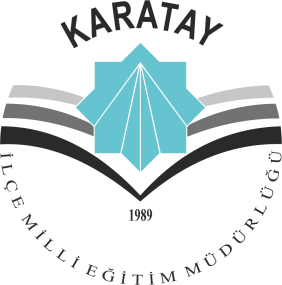 KARATAY İLÇE MİLLİ EĞİTİM MÜDÜRLÜĞÜ
(İşyeri Sağlık ve Güvenlik Bürosu)
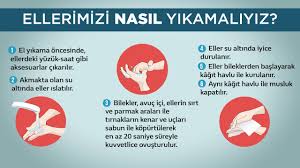 UYGULAMAYA YÖNELİK TEDBİRLER
1- El Hijyeni

2- Solunum Hijyeni ve Öksürük/Hapşırık Adabı     ‘Yakala, Çöpe At, Öldür. (Bertaraf et)
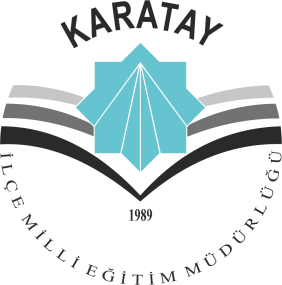 KARATAY İLÇE MİLLİ EĞİTİM MÜDÜRLÜĞÜ
(İşyeri Sağlık ve Güvenlik Bürosu)
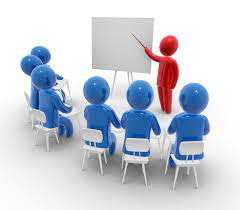 EĞİTİM
1- Öğrenci Eğitimi
2- Temizlik Personeline Eğitim
3- Sosyal ve Ortak Kullanım alanların Eğitimi
4- Giriş, Güvenlik Danışma
5- Tuvalet ve Lavabolar
6- Temizlik
7- Maske, Giysi, Siperlik, Eldiven
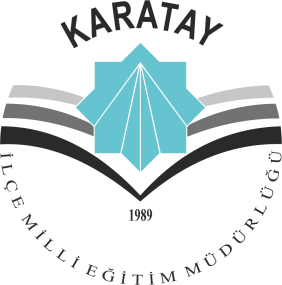 KARATAY İLÇE MİLLİ EĞİTİM MÜDÜRLÜĞÜ
(İşyeri Sağlık ve Güvenlik Bürosu)
KILAVUZA GÖRE HAZIRLAMANIZ GEREKEN İKİ ÖNEMLİ DOKÜMAN BULUNMAKTADIR.
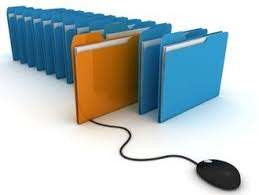 Okullarınıza Covit-19 Pandemi Acil Durum Eylem Planı gönderilmiş ve MEBBİS+İSG Modülü Acil Durumlar Ekranına, eylem planını girmeniz istenmiştir.

Okullarınıza, Covit-19 Pandemi Risk Analizi gönderilmiş ve MEBBİS +İSG Modülü Risk  
       Analizi   Ekranına girişlerin yapılması istenmiştir.
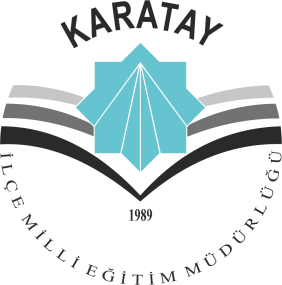 KARATAY İLÇE MİLLİ EĞİTİM MÜDÜRLÜĞÜ
(İşyeri Sağlık ve Güvenlik Bürosu)
HAZIRLANMASI GEREKEN DOKÜMANLAR LİSTESİ
PLANLAR
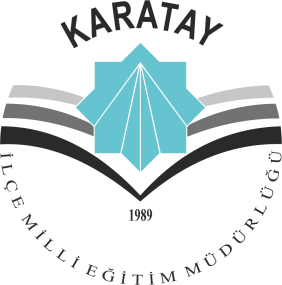 KARATAY İLÇE MİLLİ EĞİTİM MÜDÜRLÜĞÜ
(İşyeri Sağlık ve Güvenlik Bürosu)
FORMLAR VE TAAHHÜTNAMELER
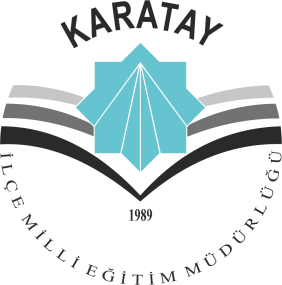 KARATAY İLÇE MİLLİ EĞİTİM MÜDÜRLÜĞÜ
(İşyeri Sağlık ve Güvenlik Bürosu)
TALİMATLAR
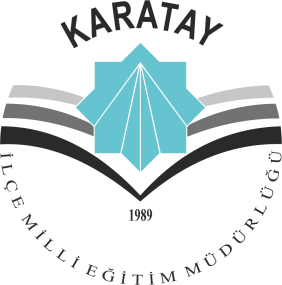 KARATAY İLÇE MİLLİ EĞİTİM MÜDÜRLÜĞÜ
(İşyeri Sağlık ve Güvenlik Bürosu)
TUTANAKLAR
AFİŞ VE DİĞER GÖRSELLER
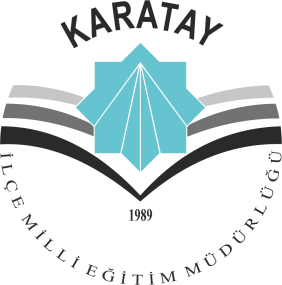 KARATAY İLÇE MİLLİ EĞİTİM MÜDÜRLÜĞÜ
(İşyeri Sağlık ve Güvenlik Bürosu)
Başvuru Nereye ve Nasıl Yapılacak
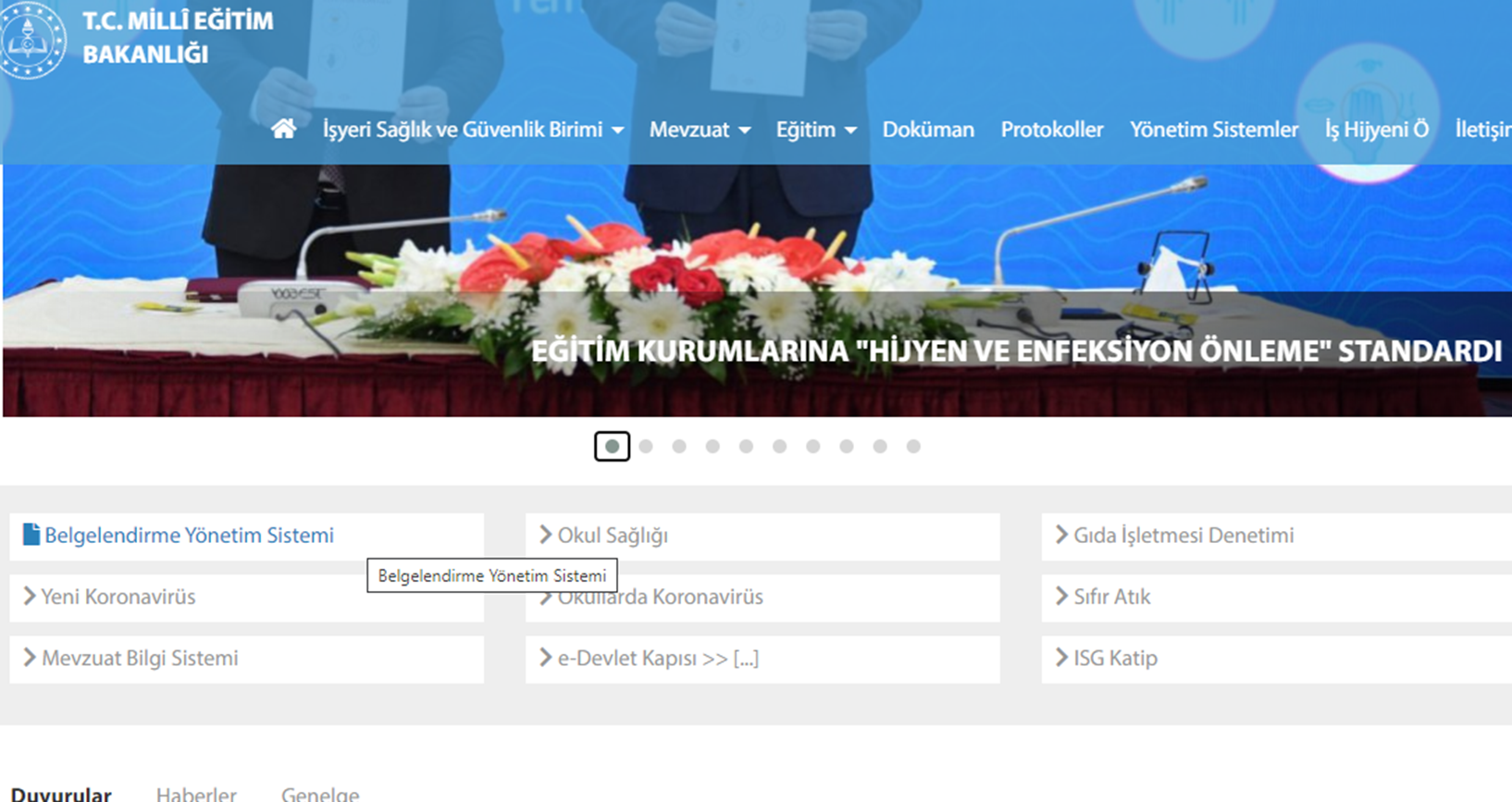 http://merkezisgb.meb.gov.tr/belgelendirme
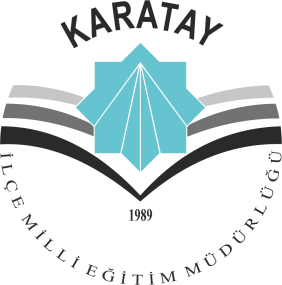 KARATAY İLÇE MİLLİ EĞİTİM MÜDÜRLÜĞÜ
(İşyeri Sağlık ve Güvenlik Bürosu)
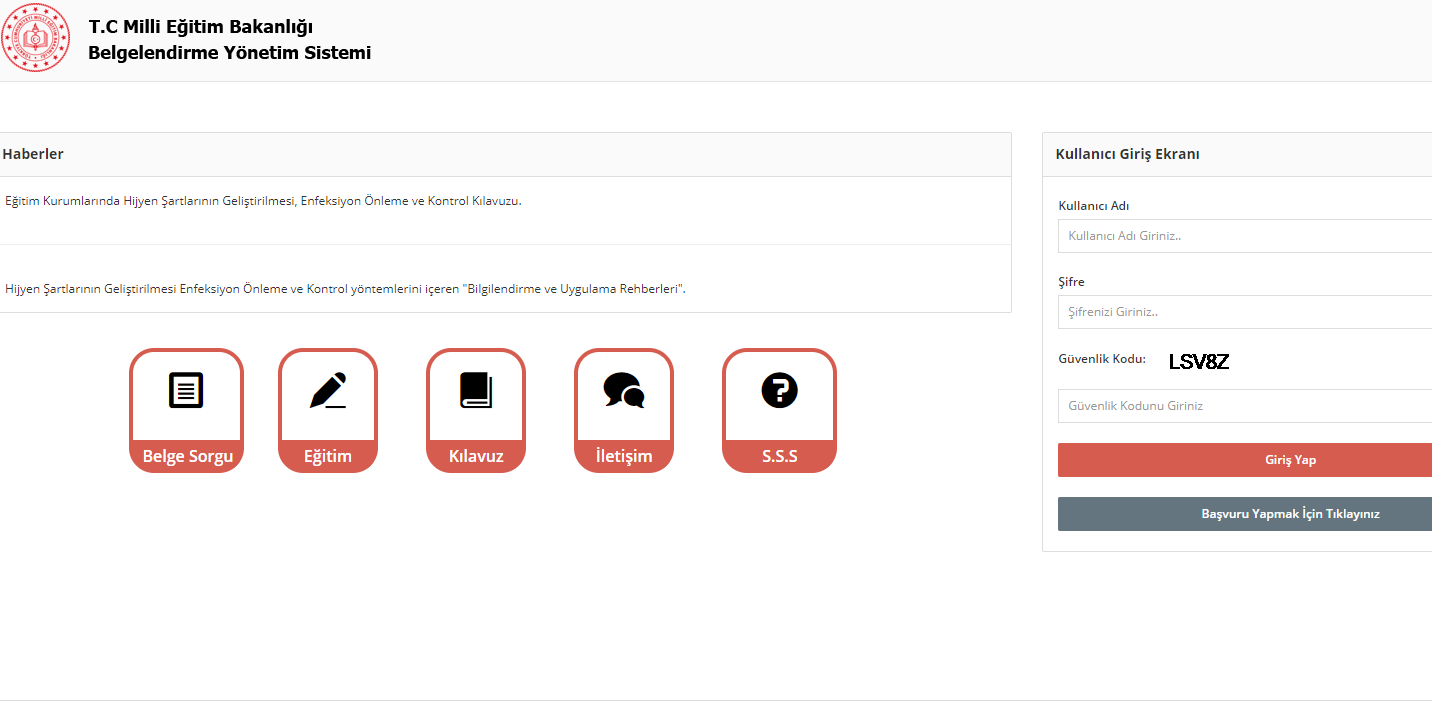 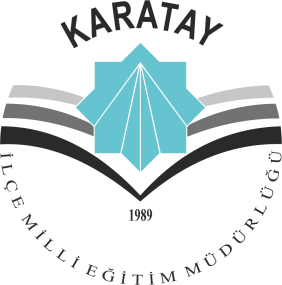 KARATAY İLÇE MİLLİ EĞİTİM MÜDÜRLÜĞÜ
(İşyeri Sağlık ve Güvenlik Bürosu)
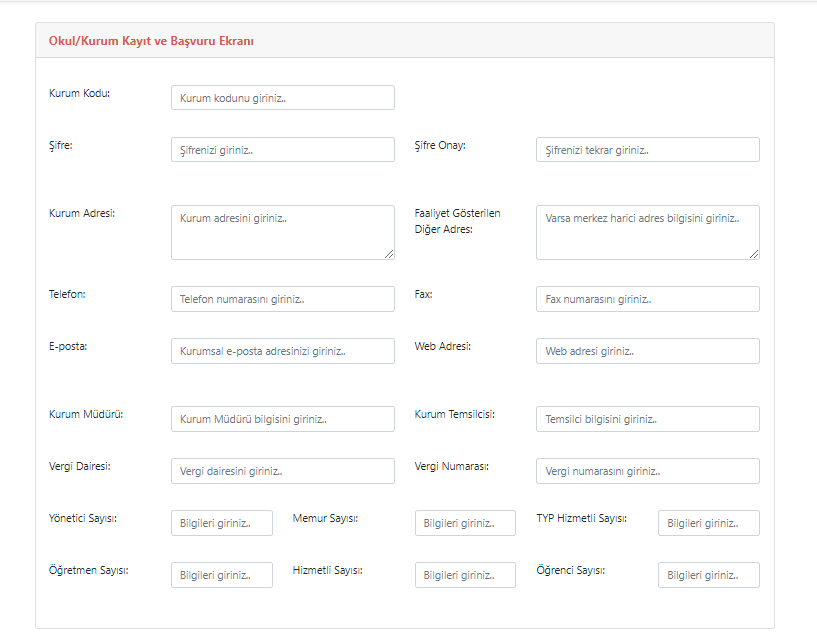 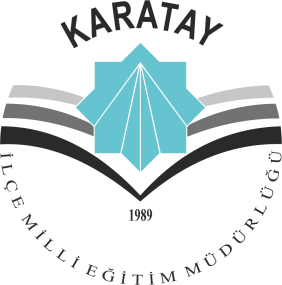 KARATAY İLÇE MİLLİ EĞİTİM MÜDÜRLÜĞÜ
(İşyeri Sağlık ve Güvenlik Bürosu)
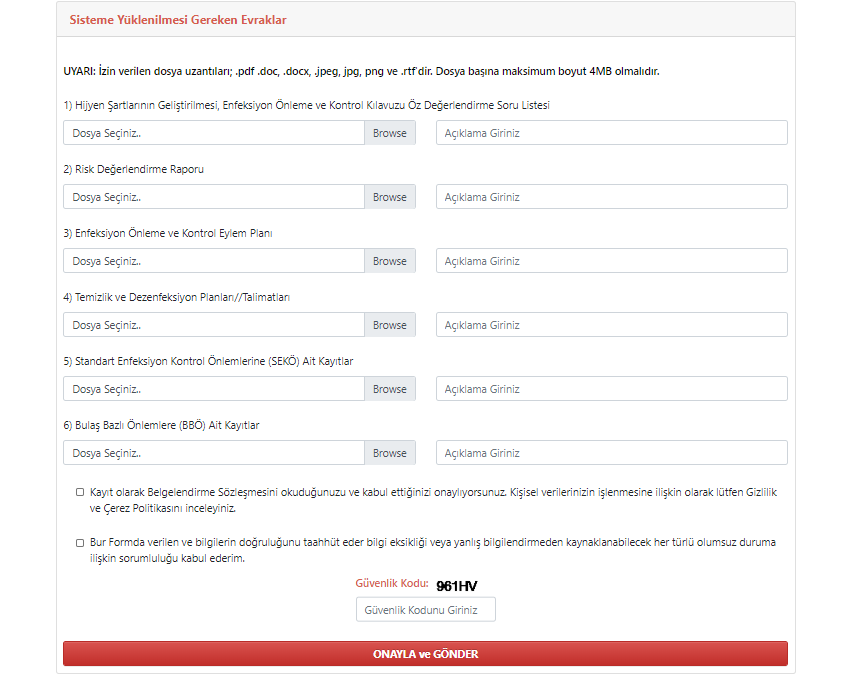 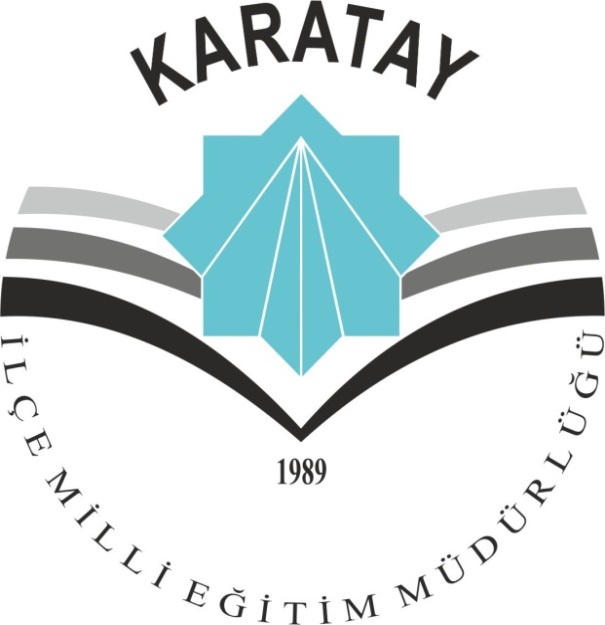 İŞYERİ SAĞLIK VE GÜVENLİK BÜROSU
Muhterem AKAY
Karatay İSG Koordinatör
C Sınıfı Uzman
TEŞEKKÜR EDİYORUZ
19